National Assessment Resource
NAR Familiarisation with a specific focus on Modern Languages Materials
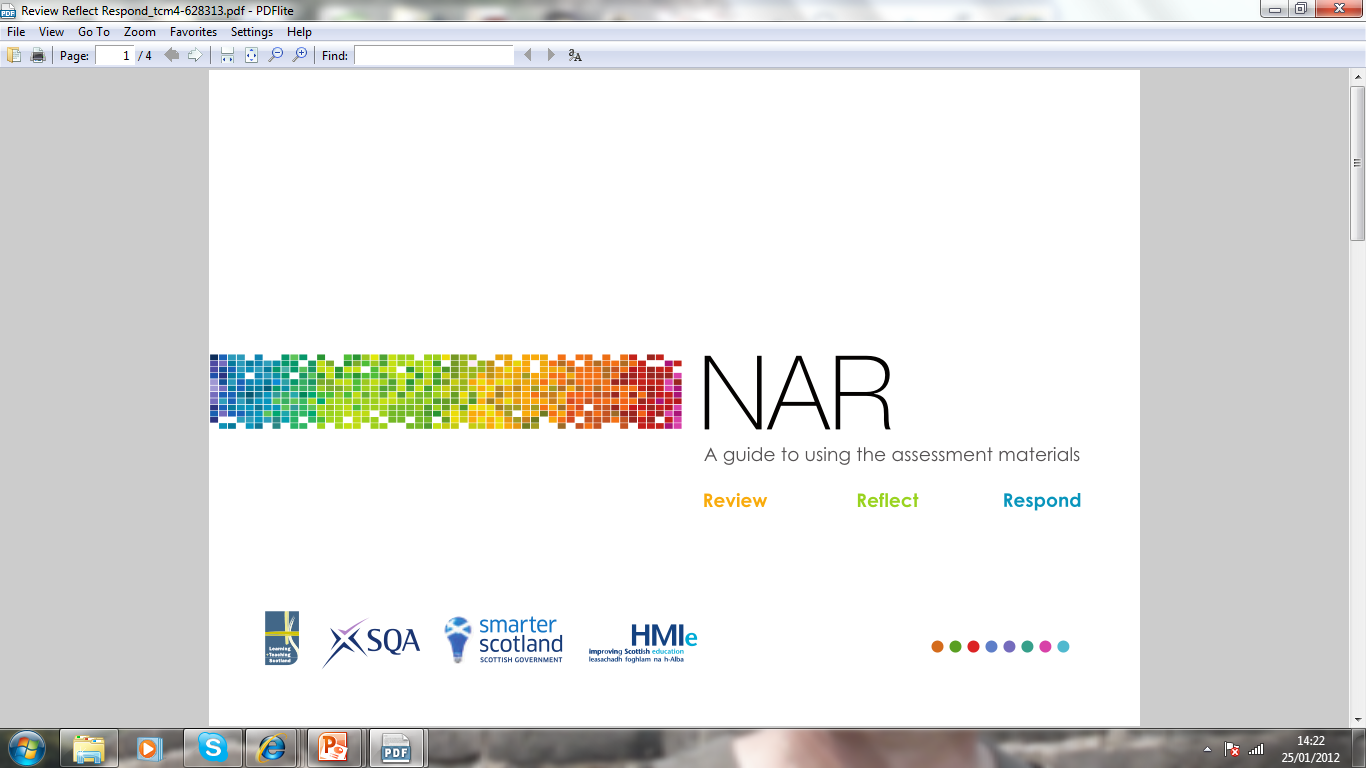 [Speaker Notes: HOW TO USE THIS RESOURCE
How this resource is used will vary according to the needs of the individual / group and can be over more than one session.
The resource may be used INDIVIDUALLY in order to familiarise the practitioner with specific areas of NAR. 
It can also be used COLLECTIVELY with the aim of stimulating professional dialogue and reflection, for example for the purpose of moderation with departmental or whole school staff, subject networks, engaging with partners, etc… 
The PowerPoint Presentation can be accessed on a stop/start basis from beginning to end as and when time permits. 
Alternatively, practitioners may wish to directly access sections which have specific relevance to their individual or collective needs at a particular time.
 
The PowerPoint Presentation should ONLY be used / viewed in conjunction with the notes on the slide notes pages.
(It would be useful to have a paper copy of notes pages to hand when using this PowerPoint Presentation)]
Aims
[Speaker Notes: AIMS : 
To further develop our understanding of NAR
To consider how we might use NAR to support learning, teaching and assessment
To explore NAR and consider the story so far in populating it]
Outcomes
[Speaker Notes: BY THE END OF THIS SESSION(S) , it is hoped you ...
Have a better understanding of how NAR supports learning, teaching and assessment / moderation.
Are more familiar with available guidance and more confident in accessing appropriate resources from NAR .
Have a better understanding of how  NAR supports  moderation.]
What is NAR?
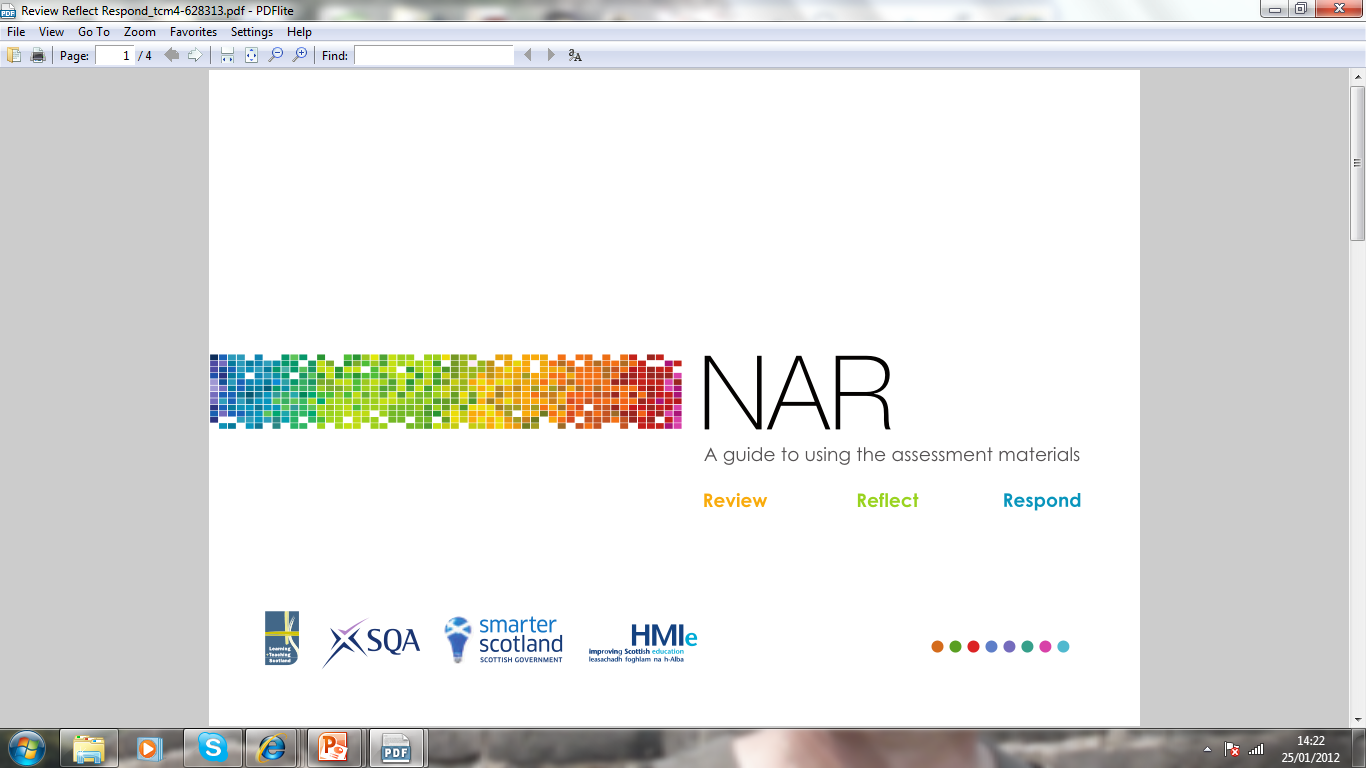 What is NAR?
Introduced 2008 as joint venture between Learning and Teaching Scotland (LTS, now Education Scotland), Scottish Qualifications Authority (SQA) and Scottish Government.
Online resource providing examples of assessment approaches (aged 3-15) developed by Education Scotland, SQA and practitioners.
Assessment exemplars moderated at school, local authority or cluster level then quality assured at national level.
[Speaker Notes: NAR - Scotland’s National Assessment Resource - is an online resource designed to support assessment approaches for Curriculum for Excellence.
NAR will support practitioners in developing a shared understanding of standards and expectations for Curriculum for Excellence and how to apply these consistently.]
Supporting Assessment 
in Practice
Acknowledgement to 
Education Scotland
[Speaker Notes: NAR OVERVIEW VIDEO- Acknowledgement to Education Scotland.
Click on coloured bar to access video.]
What are the aims of NAR?
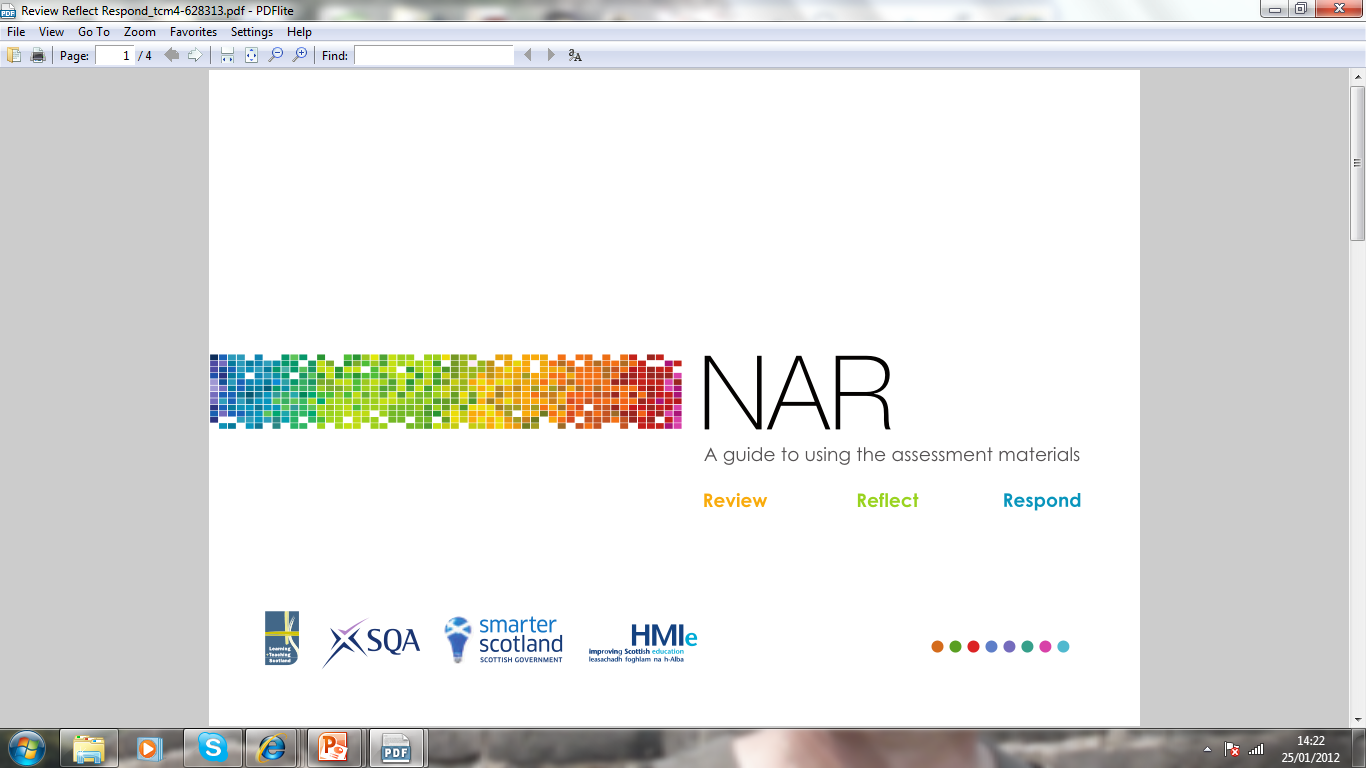 NAR – Key Aims
To support teachers and practitioners in:
deepening their understanding and expertise in assessment.
developing a shared understanding of standards and expectations.
developing their capacity to make sound judgements about progress and achievement.
[Speaker Notes: NAR has many purposes. 
The key purposes are to : 
increase practitioners’  understanding of expectations and standards for Curriculum for Excellence.
increase their understanding of learning intentions  in order to  support more creative teaching approaches in schools.
support practitioners to understand how breadth, challenge and application are inter-related aspects of learning, not separate features.
develop their capacity to make sound judgements about progress and achievement.]
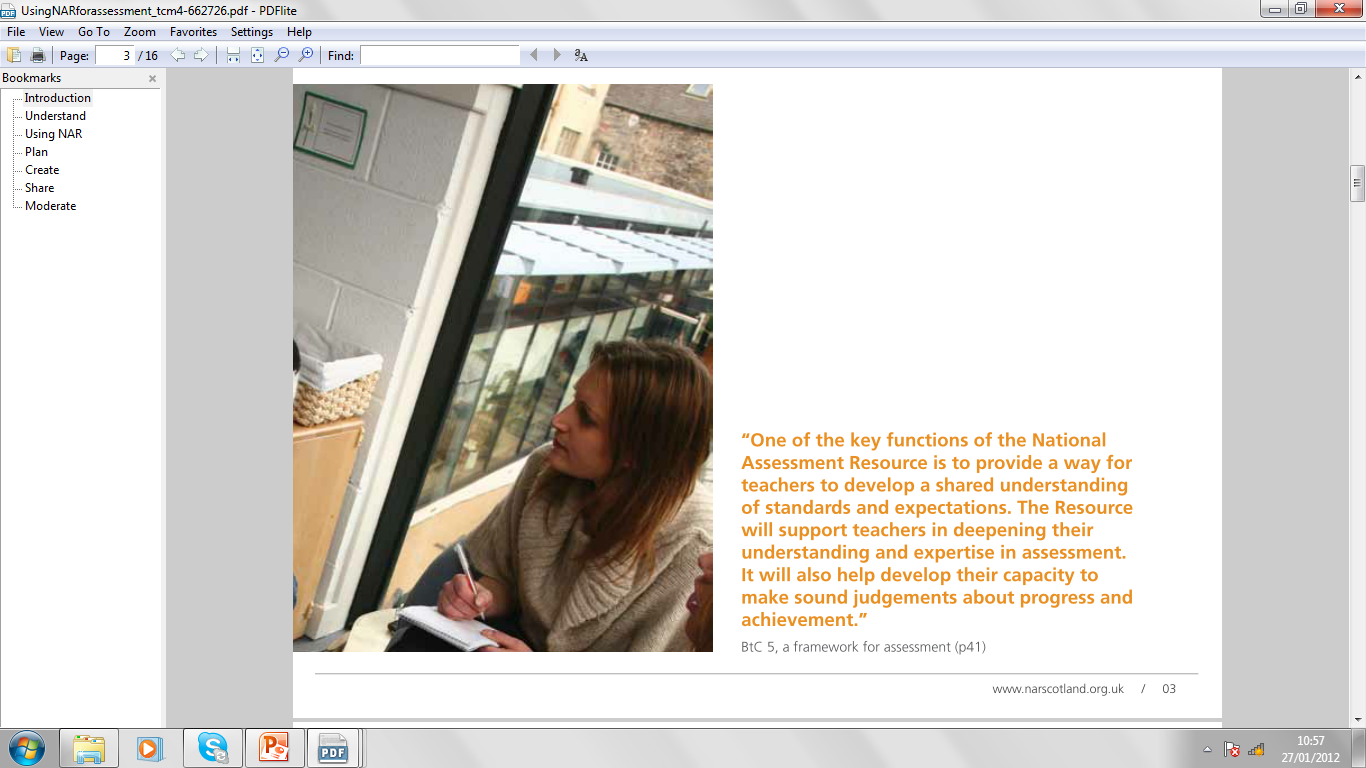 [Speaker Notes: The main functions of NAR are spelled out in BtC 5, a framework for assessment (p41)

“One of the key functions of the National Assessment Resource is to provide a way for teachers to develop a shared understanding of standards and expectations. The Resource will support teachers in deepening their understanding and expertise in assessment.  
It will also help develop their capacity to make sound judgements about progress and achievement.”]
Using NAR to understand Assessment and support Moderation
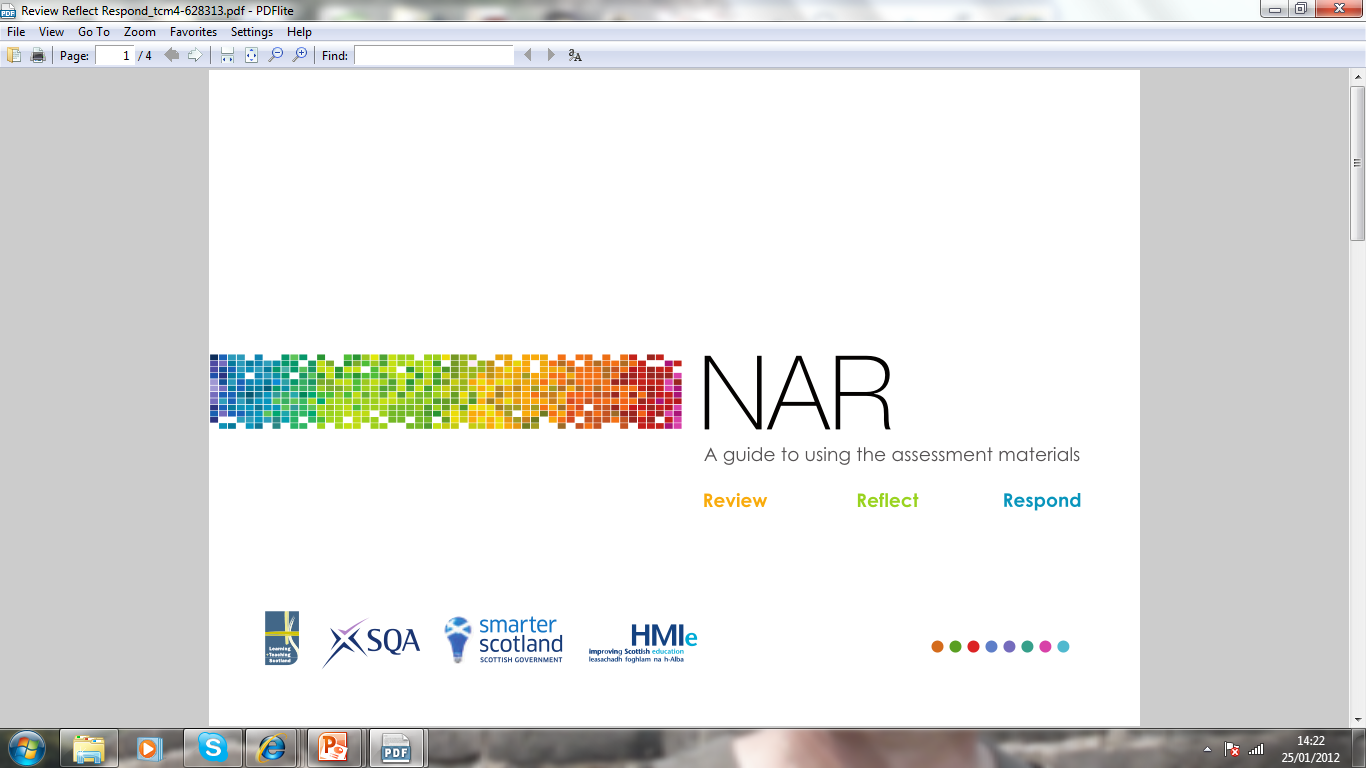 [Speaker Notes: How can NAR help us better understand assessment and support MODERATION?]
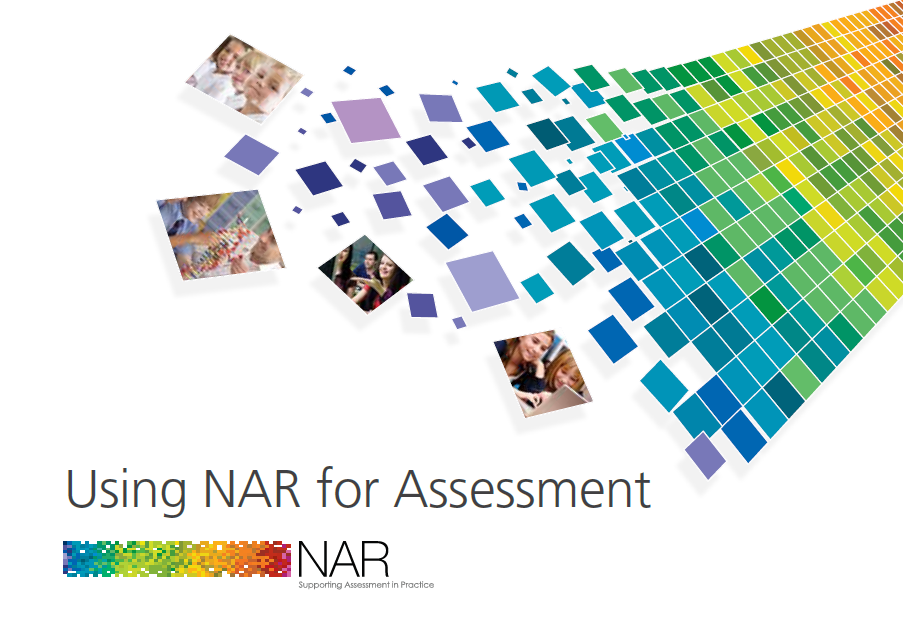 Acknowledgement to 
Education Scotland
[Speaker Notes: How can NAR help? 
Helpful publication sets out different ways in which NAR supports assessment and moderation.
http://about.narscotland.org.uk/Images/UsingNARforAssessment_tcm4-662726.pdf

UNDERSTAND APPROACHES TO ASSESSMENT:
How you can develop your thinking and practice of assessment in the  context of Curriculum for Excellence.
How you can build on the emerging practice and examples provided on NAR to help you extend your range of assessment approaches.
 How you can use the assessment exemplars and materials to provide a focus for reflection and professional dialogue.
How you can use the exemplars to develop a shared understanding of  standards and expectations which can be applied fairly and consistently.
How you can use NAR as a forum to share your comments and ideas.
SHARE MATERIALS WITH OTHERS: Upload and publish the assessments you have created for others to find, use and adapt.
• Classify your materials in terms of Curriculum for Excellence level/s, curriculum area/s and experiences and outcomes to help others find them.
• Describe your materials to provide information and context to other NAR users]
Using NAR to Understand Assessment
Acknowledgement to 
Education Scotland
[Speaker Notes: Click on COLOURED BAR to access video: Using NAR to understand Assessment (Acknowledgement to Education Scotland)
In this film clip, through the assessment exemplars , practitioners share insights  into assessment in practice in real classrooms and assessment as a coherent part of the L and T process.]
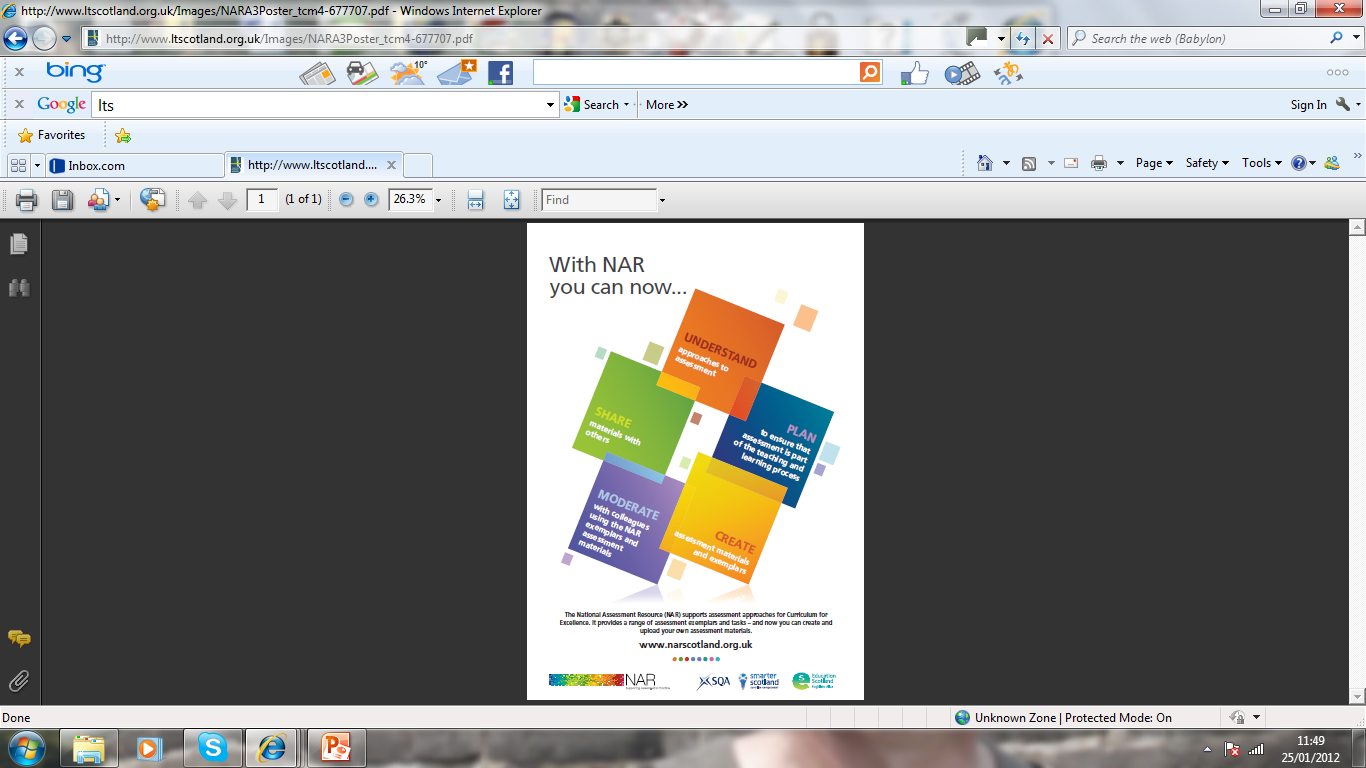 Acknowledgement to 
Education Scotland
[Speaker Notes: NAR enables educators to:  
UNDERSTAND : develop their thinking and practice of assessment within the context of CfE
PLAN: see how colleagues have planned from the Es and Os – enabling  others to reflect on and develop their own planning
CREATE: create , copy ,amend or customize materials to meet the needs of their learners
MODERATE : use exemplars as a focus for discussion to raise standards and expectations and to ensure consistency
SHARE : share, upload and publish materials for others to find, adapt and use
USE : use the available materials to support them in turning the Es and Os into action]
How can I use NAR assessment exemplars?

to provide support for individual teachers to develop the process of linking curriculum, learning, teaching and assessment alongside reflection on classroom practice

to generate discussion on emerging standards and expectations and establish local moderation procedures in schools and centres, within departments, faculties, cluster school groups, and in local authorities
[Speaker Notes: HOW CAN I USE NAR ASSESSMENT EXEMPLARS?
Teachers taking part in this collaborative approach are actively involved in the process of moderation. Moderation involves reflection and dialogue about 
learning. 
Practitioners can use NAR materials as a focus for moderation activities. When uploading materials, practitioners will be expected to specify whether moderation has taken place at peer, school, cluster or local authority level. 

Local authorities can make individual arrangements for moderation at authority level and can also put forward exemplars created by practitioners for national quality assurance and moderation.]
Click on chart  for interactive video
Acknowledgement to Education Scotland
[Speaker Notes: CLICK ON CHART FOR INTERACTIVE SLIDE
Step by step instructions can be found on the National Assessment Resource homepage—entitled NAR Process: http://about.narscotland.org.uk/Images/NAR-Flow-chart_tcm4-671023.pdf         (Acknowledgement to Education Scotland)

PLAN TO ENSURE THAT assessment  is part of the T and L process: Use NAR exemplars to see how practitioners have developed learning  using the experiences and outcomes and created learning intentions and success criteria.
• Explore each element of the planning process demonstrated in the   exemplars.
• Reflect on the learning experiences described in the exemplars and consider their relevance to your own practice. 
• See how the practitioners have provided opportunities for ongoing  assessment. This includes peer and self-assessment, the delivery of quality feedback and next steps in learning.
• See how practitioners have agreed the standards and expectations of learning.
• Use this process as a model to develop thinking about your planning, or take any of the elements of the planning process as a focus for development and improvement]
Use of NAR in Local Authorities
Local authority staff seconded as mentors to support and engage with practitioners on NAR.
Development of assessment materials by practitioners to increase their understanding of moderation and range of evidence.
Establishment of cluster assessment groups to allow sharing of practice and discussion of assessment issues.
[Speaker Notes: USE OF NAR in LAs:
Increasing practitioner awareness of link between learning within experiences and outcomes, how they could be interpreted and assessed in their schools.
Increasing understanding of assessment as integral part of learning and teaching process.
Practitioner involvement in dialogue and collaboration is supporting establishment of learning communities at school and cluster level.]
How did working through the NAR process impact on practitioners’ thinking about assessment practice?
Acknowledgement to Education Scotland
[Speaker Notes: Click on coloured bar for VIDEO: (Acknowledgement to Education Scotland)
This video gives us an insight into how working through the NAR process has impacted on how practitioners think about assessment.]
Use of NAR at national level
Practitioner involvement from initiation of NAR and collaboration is increasing professional capacity and expertise in assessment across Scotland.
Increasing awareness of the link between curriculum, assessment and progression across Scotland.
Supporting move away from linear model of learning.
Local authority involvement is supporting development of learning communities across authorities.
[Speaker Notes: USE OF NAR at NATIONAL LEVEL:
Moderation involves reflection and dialogue about learning. 

Practitioners can use NAR materials as a focus for moderation activities. When uploading materials, practitioners will be expected to specify whether moderation has taken place at peer, school, cluster or local authority level. 

Local authorities can make individual arrangements for moderation at authority level and can also put forward exemplars created by practitioners for national quality assurance and moderation.]
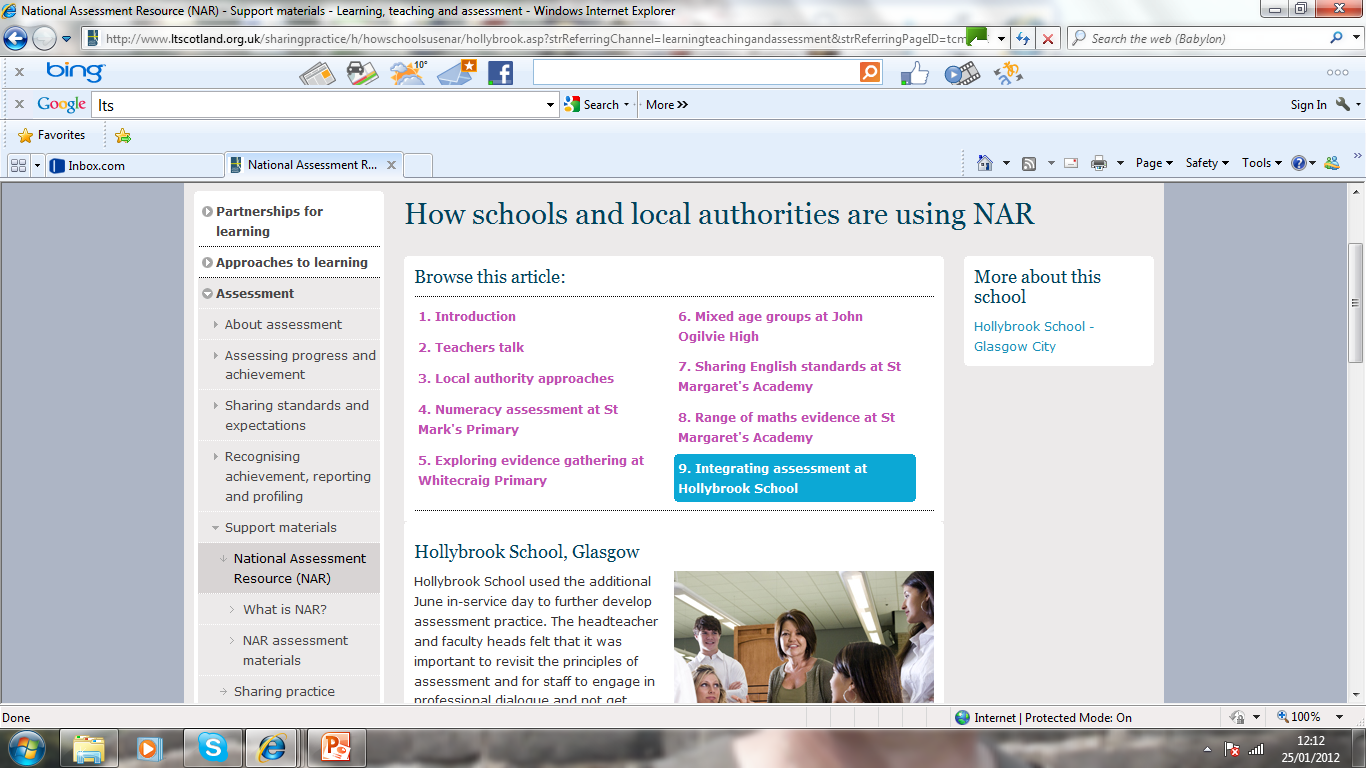 [Speaker Notes: Education Scotland CfE Website: ASSESSMENT AREA: NAR: Access resource to find out how a variety of schools from numerous LAs are using NAR.
http://www.educationscotland.gov.uk/sharingpractice/h/howschoolsusenar/introduction.asp?strReferringChannel=learningteachingandassessment&strReferringPageID=tcm:4-614875-64&class=l3+d137987]
Moderation Activity
In pairs, select an exemplar.
Is there appropriate challenge within the learning?
Consider the standards and expectations that have been set for the learners.  Are they appropriate?
Is planning for progression evident?
Discuss the quality of the evidence gathered in relation to the success criteria.  Does the evidence demonstrate achievement of the success criteria?  
What has been done well?
What would you do differently to improve this exemplar?
[Speaker Notes: This is an example of a variety of different Moderation Activities which are being used by some schools.]
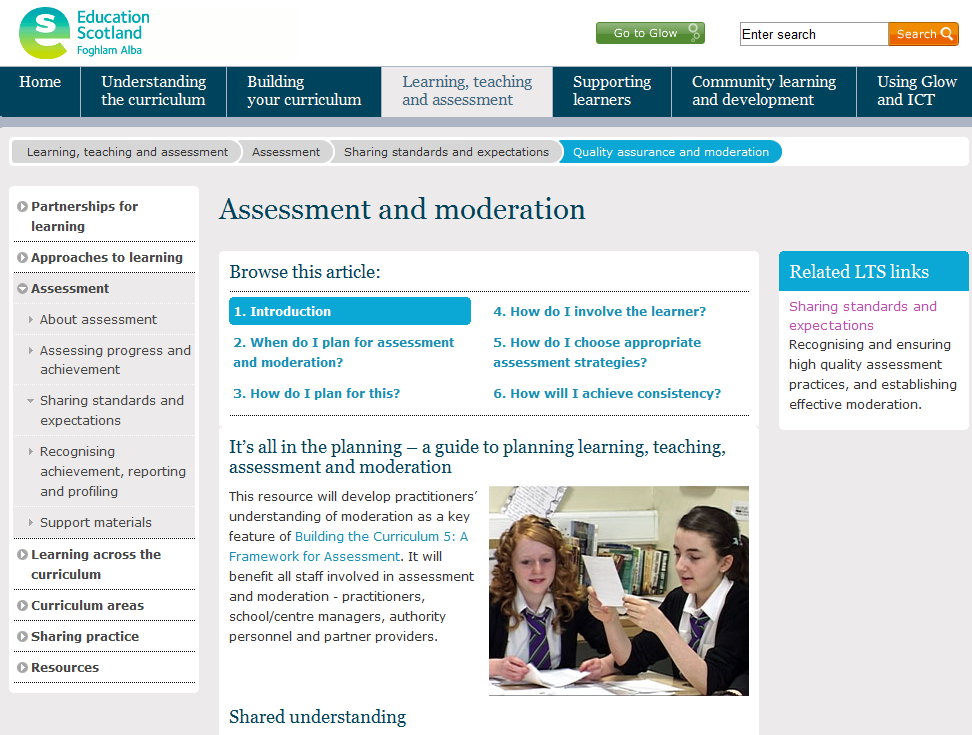 [Speaker Notes: Education Scotland CfE Website: ASSESSMENT AREA: Access “ASSESSMENT and MODERATION” resource.
http://www.educationscotland.gov.uk/resources/a/assessmentmoderation/introduction.asp?strReferringChannel=learningteachingandassessment&strReferringPageID=tcm:4-614875-64&class=l3+d141406

This resource will develop practitioners’ understanding of moderation as a key feature of Building the Curriculum 5: A Framework for Assessment. It will benefit all staff involved in assessment and moderation - practitioners, school/centre managers, authority personnel and partner providers.]
What are the functions of NAR?
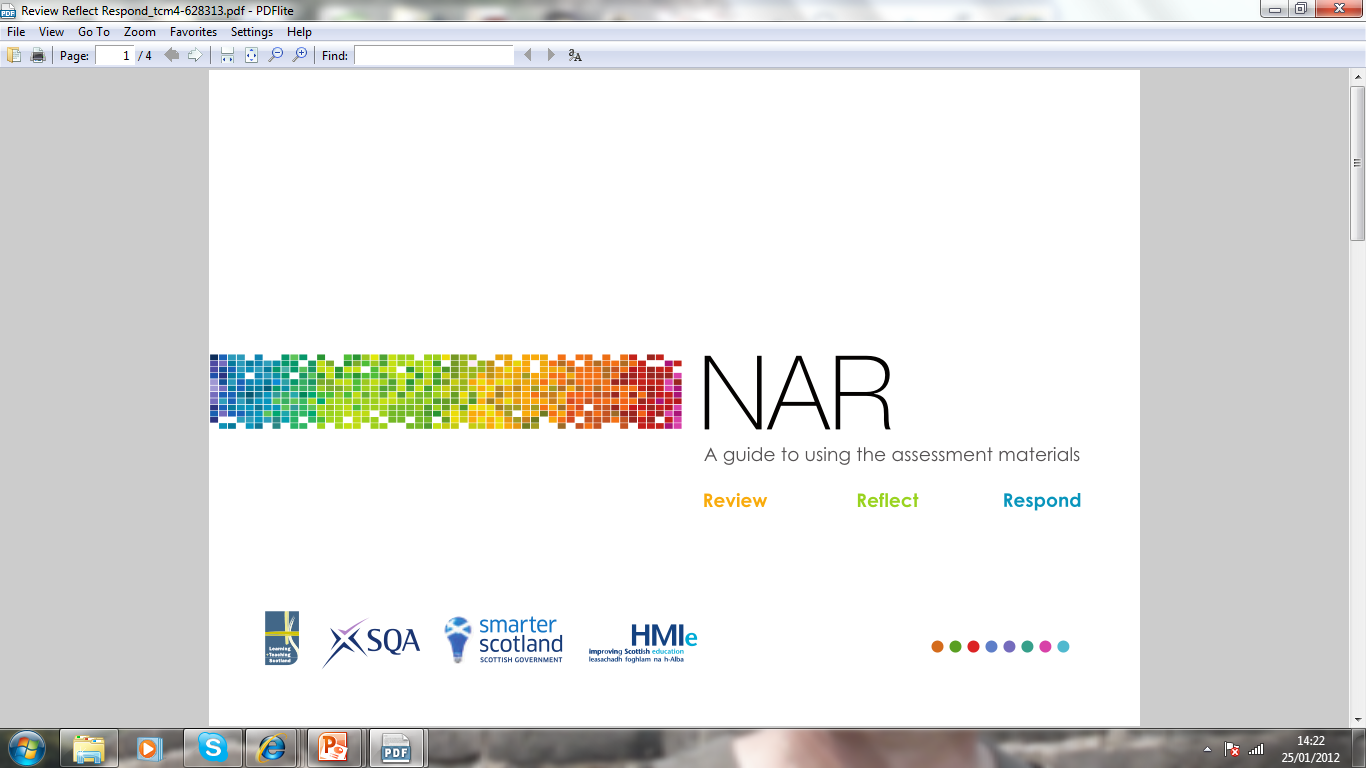 [Speaker Notes: What are the functions of NAR?  
Depending on how you access NAR (as described previously), you may be able to do 
some or all of the following. 
Details on how to do all of these are made explicit in the NAR USER MANUAL 
Available on NAR: 
http://about.narscotland.org.uk/Images/NARUserManual_tcm4-671022.pdf]
What are the functions of NAR?
Find resources:  
Create and save searches  / Browse the NAR library. 
Use resources: 
Preview resources / Add resources to a list of favourites or the basket /Download resources  / View resource details / Add a comment  / Add a label /  Note a problem / Copy and adapt resources. 
Create a resource: 
Upload a resource / Create a question /  Build an assessment / Describe a resource (add metadata) 
Link related resources 
Publish a resource (in the NAR library) to share with colleagues
[Speaker Notes: Depending on how you access NAR (as described above), you may be able to do 
some or all of the following:
• Find resources:  
o Create and save searches 
o Browse the NAR library. 

• Use resources: 
o Preview resources 
o Add resources to a list of favourites or the basket 
o Download resources 
o View resource details 
o Add a comment  
o Add a label 
o Note a problem 
o Copy and adapt resources. 

• Create a resource: 
o Upload a resource 
o Create a question 
o Build an assessment. 
o Describe a resource (add metadata) 
 
  
• Link related resources 

• Publish a resource (in the NAR library) to share with colleagues 


Details on how to do all of these are made explicit in the NAR USER MANUAL: Available on NAR: 
http://about.narscotland.org.uk/Images/NARUserManual_tcm4-671022.pdf]
User friendly guidance about NAR
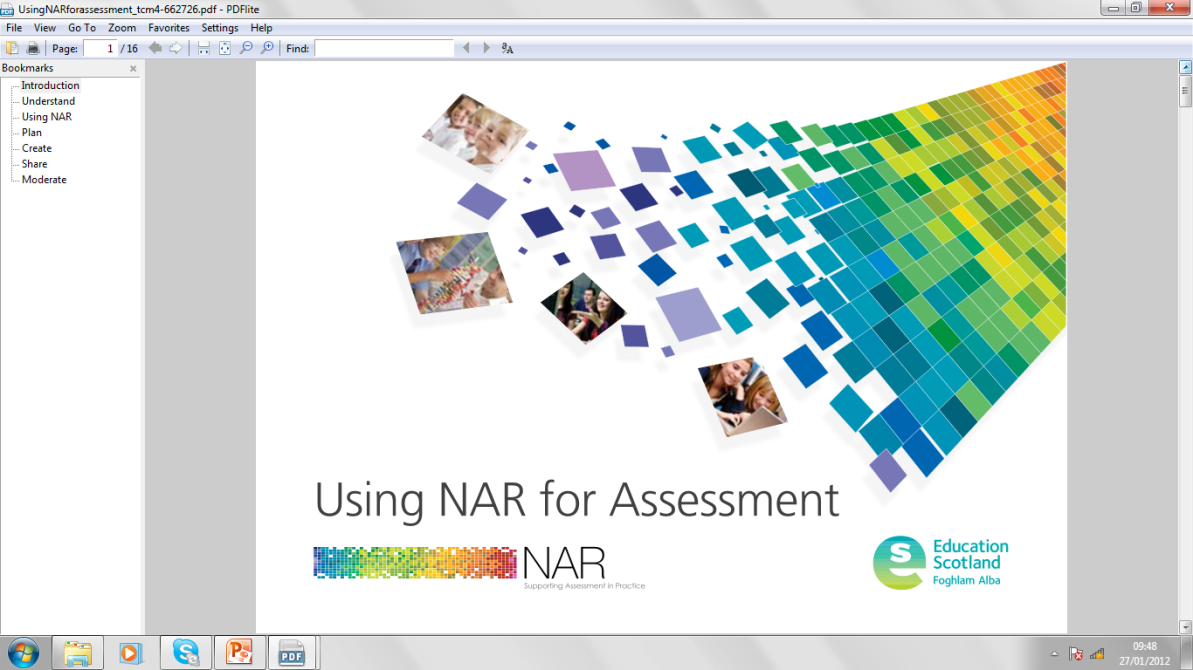 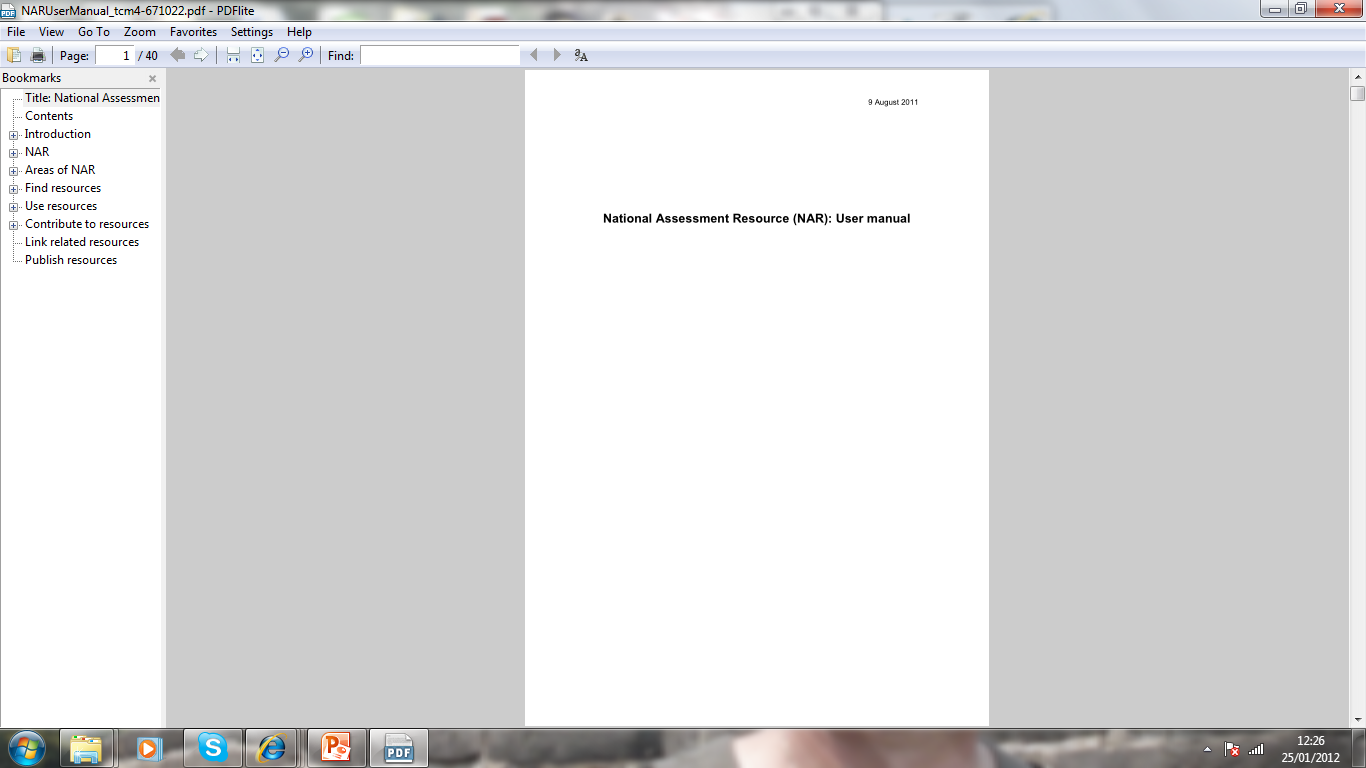 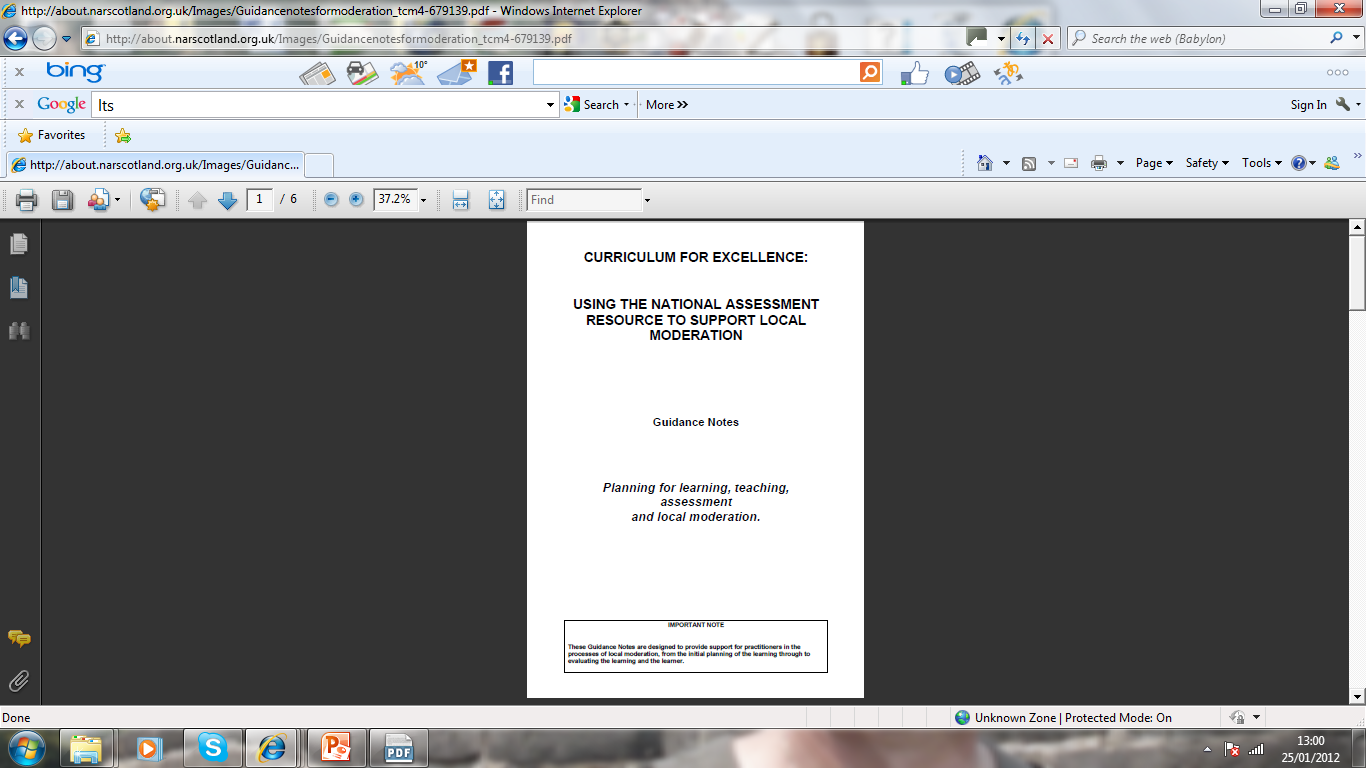 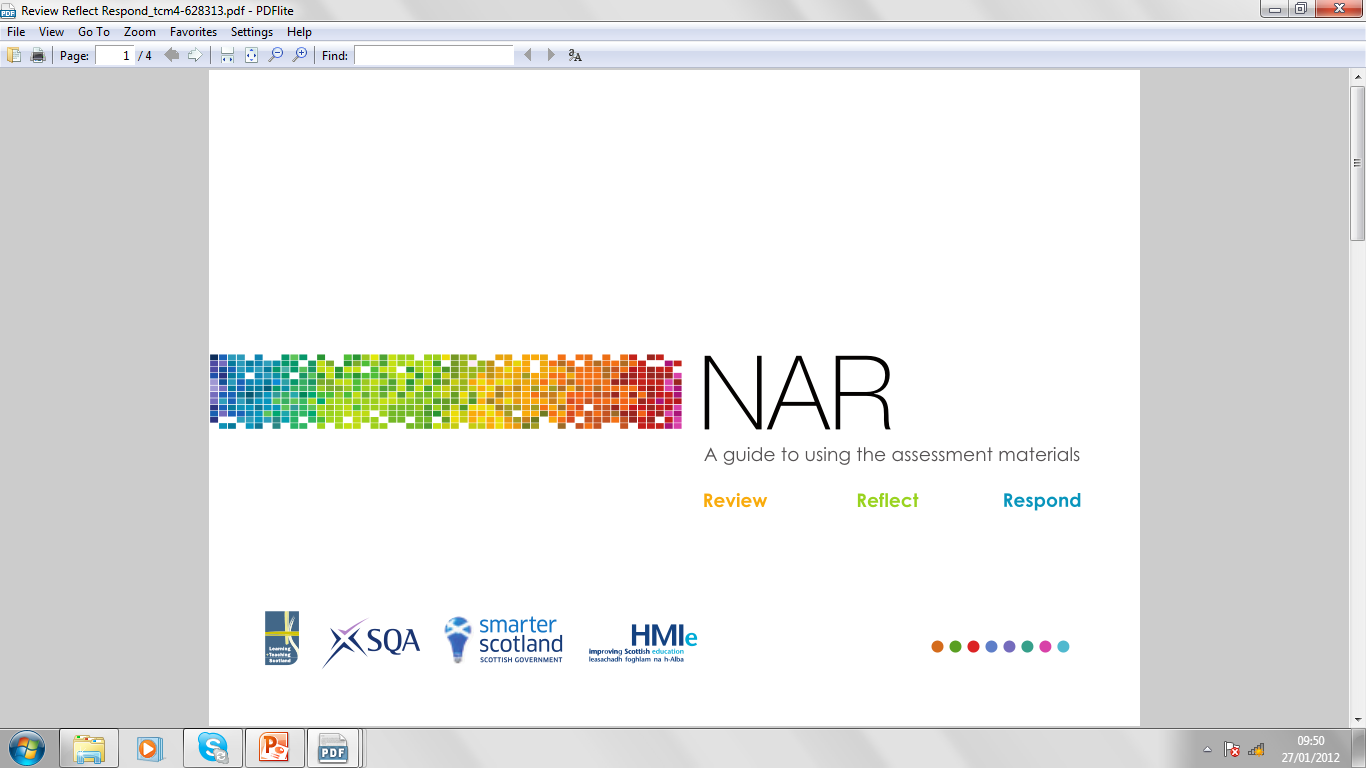 [Speaker Notes: NAR USER MANUAL : http://about.narscotland.org.uk/Images/NARUserManual_tcm4-671022.pdf
 Purpose of this guide  
This guide describes how educators can use NAR to find, create and upload resources. It also describes how educators can collaborate with others by adding to and commenting on resources in NAR
TERMINOLOGY EXPLAINED
Describing a resource 
By describing a resource, you provide specific information (metadata) that enables 
other users of NAR to search for and find it.  
NAR uses an agreed format for learning object metadata (LOM). 
Publishing a resource 
When you publish a resource, it becomes available to other users of NAR, within the 
collection you selected when creating the resource.  
(When you first create a resource, it is unpublished and therefore available only to 
you.) 
Other sources of help  
The following guides may also be useful to you: 
• National Assessment Resource (NAR): Guide for educators 
http://about.narscotland.org.uk/Images/UsingNARforAssessment_tcm4-662726.pdf

• National Assessment Resource (NAR): Frequently asked questions. 

Within NAR, you can refer to the online help: in the top-right menu, click Help. 
Further specific online help is available for the Build assessment function through its 
Help button.]
Accessing and finding materials on NAR
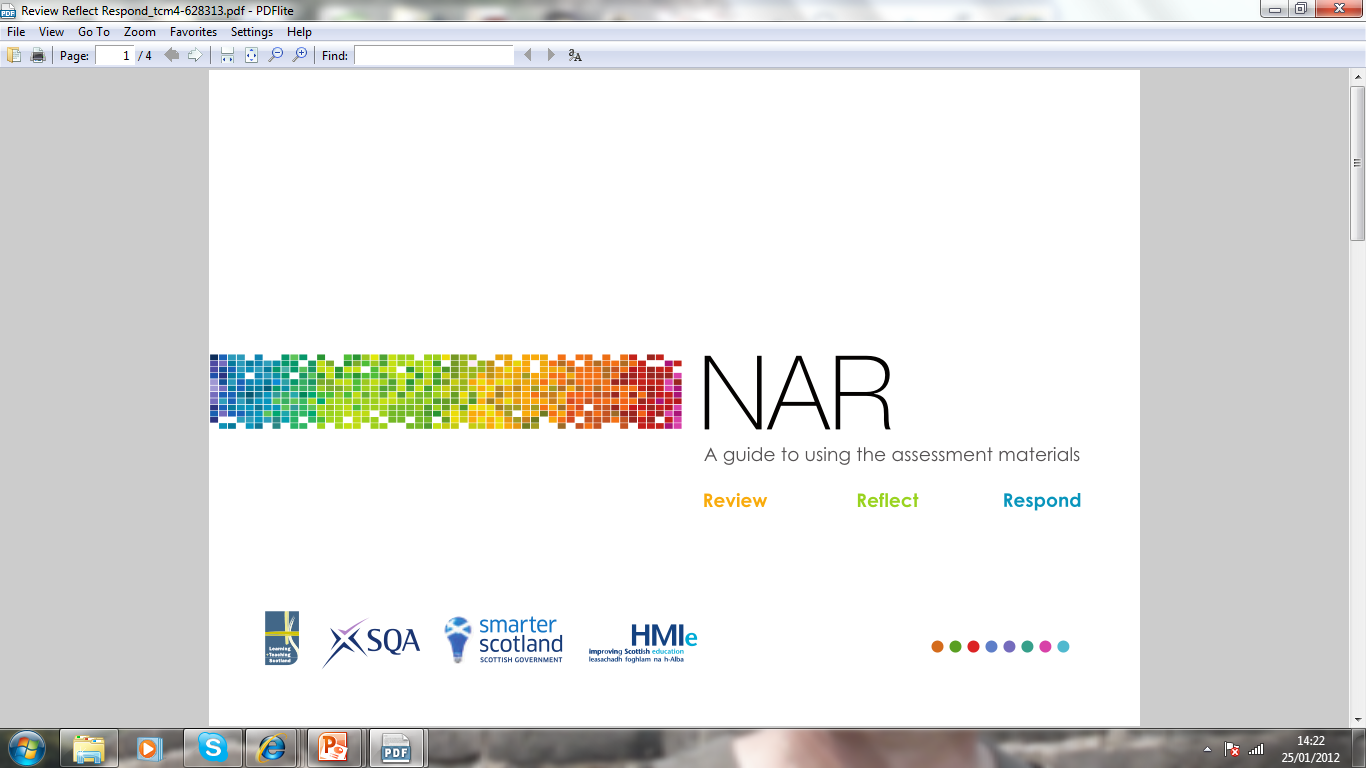 [Speaker Notes: This section focuses on accessing and finding materials on NAR.]
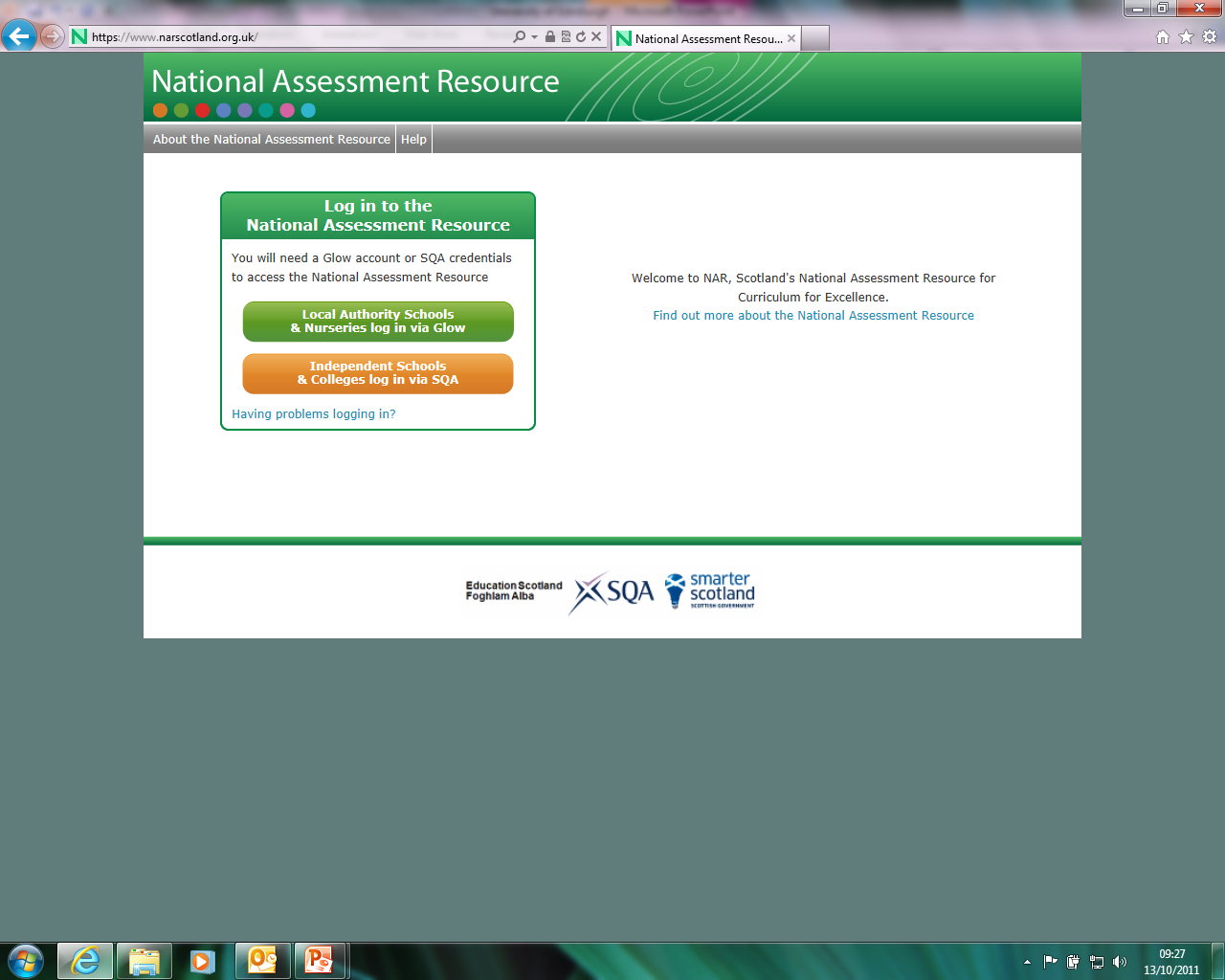 [Speaker Notes: So logging into NAR is fairly straight forward.

There are three options :
Google National Assessment Resource, enter through Glow or type www.narscotland.org.uk into the address bar.
When you reach this login page simple click the top, green option and login using your GLOW username and password.

Logging in to NAR 
Different groups of users access NAR in different ways. 
• Educators:  
o Local authority partnership nurseries, and local authority schools and 
colleges: via Glow 
o Independent schools and colleges: via SQA Connect. (For information 
about obtaining an SQA Connect login and password, go to www.sqaconnect.org.uk) 
• SQA appointees: via the Appointee Portal. (SQA will send each appointee a 
login and password.)  
The route by which you access NAR determines which functions are available to you.]
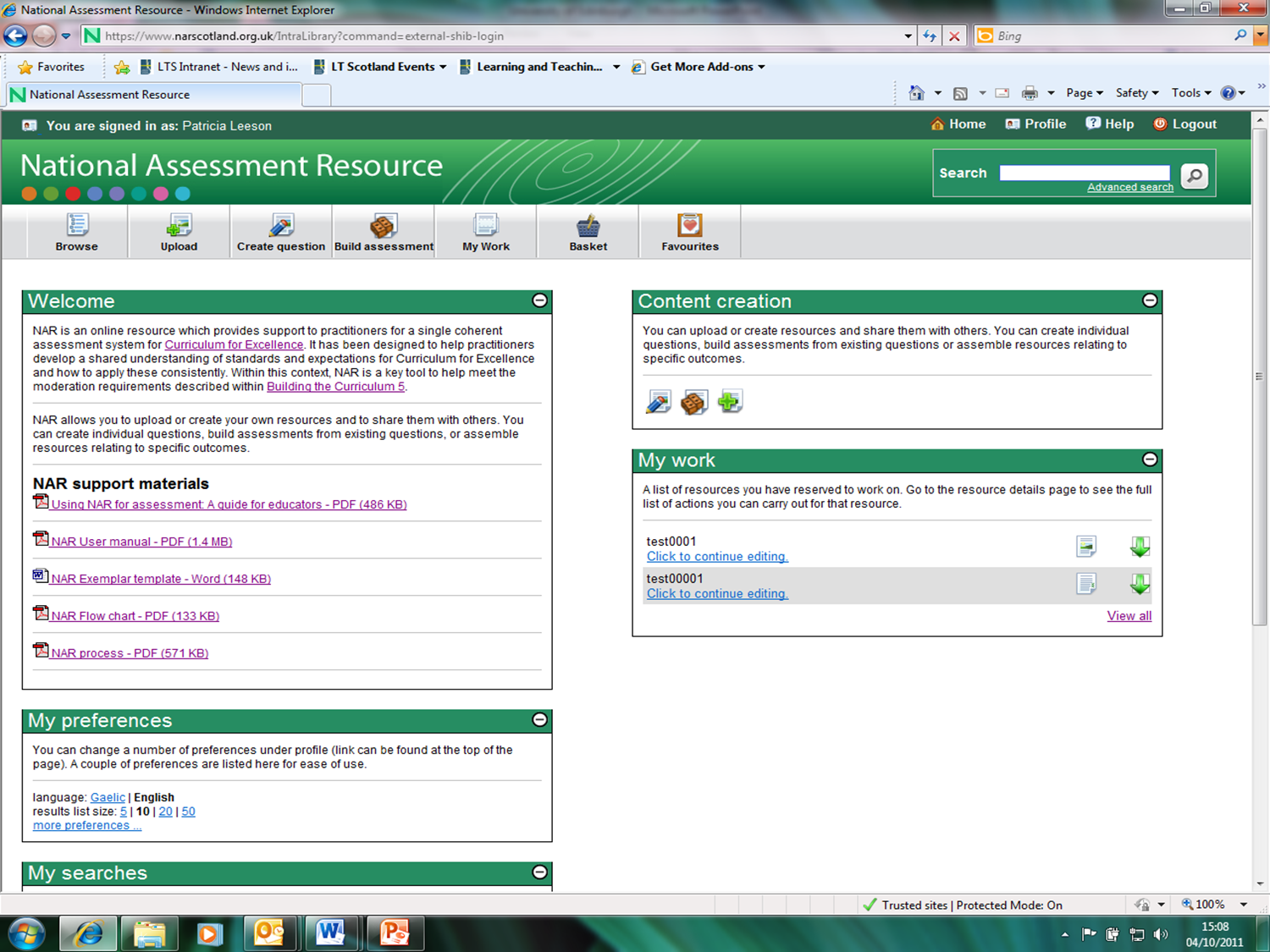 [Speaker Notes: So that people using NAR can easily find the resources they want, contributors are 
encouraged to name their resources and describe them consistently.  

Contributors who publish resources in the NAR library are encouraged to name their resources using a common vocabulary. 

Also, when contributors describe their new resources, the information (metadata) they must provide conforms to an agreed standard for learning object metadata]
Finding Materials on NAR
Acknowledgement to Education Scotland
[Speaker Notes: Click on the coloured bar for Video: Finding Materials on NAR
(Acknowledgement to education Scotland)]
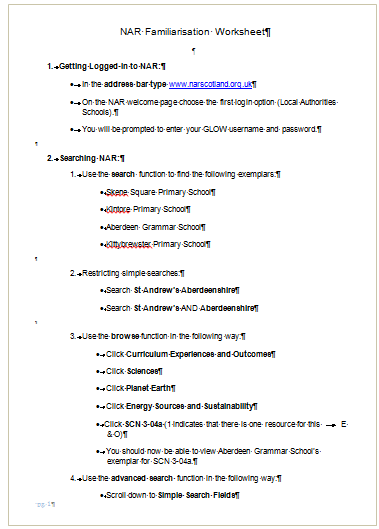 Acknowledgement to Education Scotland
[Speaker Notes: This is an example of the NAR FAMILIARISATION worksheets 
(Acknowledgement to Education Scotland)]
Using NAR to upload and create materials
Acknowledgement to Education Scotland
[Speaker Notes: Click on the coloured bar for Video: Using NAR Upload and Create Materials
(Acknowledgement to Education Scotland)]
Populating NAR: the story so far…
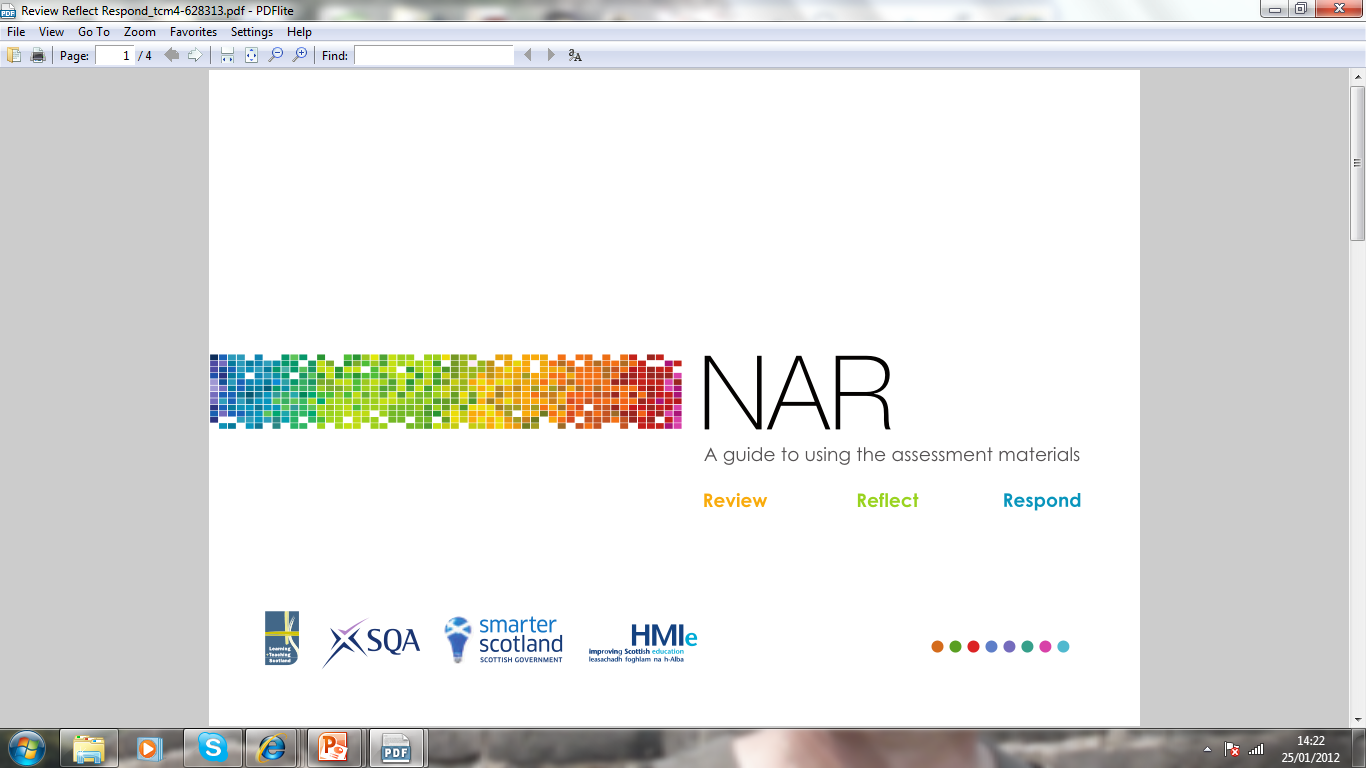 [Speaker Notes: This section updates practitioners on the different  phases  taken for populating NAR]
Populating NAR: the story so far…
NAR (Phase 1) Responsibility of All
NAR (Phase 2) Curriculum 
NAR (Phase 3a) Recognising Achievement, Profiling, and Reporting
NAR (Phase 3b) Consistent assessment approaches for larger groups of learners
[Speaker Notes: Practitioners involved in PHASE 1 of developing materials for NAR were encouraged to focus on the Responsibility of All  (RoA) areas of the curriculum i.e. LITERACY / NUMERACY / HWB
They were asked to choose one or two Es and Os  of their choice from the RoA areas as well as a coherent E and O from the curriculum area of their choice

Practitioners involved in PHASE 2 of developing materials for NAR were encouraged to focus on a specific curriculum area 
They were asked to choose one or two Es and Os  from their specific curriculum area as well as a coherent E and O from one of the Responsibility for All areas

Practitioners involved in PHASE 3a of developing materials for NAR were encouraged to focus on either RECOGNISING ACHIEVEMENT, PROFILING or REPORTING within a specific curriculum area 

Practitioners involved in PHASE 3b of developing materials for NAR were encouraged to focus on consistent assessment approaches for larger groups of learners within a specific curriculum area]
NAR (1) Responsibility of All
2nd Level: 
Literacy / Modern Languages
Andersons PS
[Speaker Notes: NAR PHASE 1 : Exemplars which have a particular Modern Languages focus
2nd LEVEL Port of Menteith PS https://www.narscotland.org.uk/virtual_file_path/991/20110729094216/index.html
Experiences and Outcomes

LIT 2-09a
When listening and talking with others for different purposes I can share information, experiences and opinions. 
MLAN 2-02a
I explore how gesture, expression and emphasis are used to help understanding. 
Background and context
Learners were fully engaged by a practical activity which supported them to develop their knowledge, understanding and skills 
in modern language and challenged them to apply this learning in a realistic simulation. As they developed their modern language skills, they were afforded a range of opportunities for developing their literacy skills.

2nd LEVEL Andersons PS
https://www.narscotland.org.uk/virtual_file_path/43/20110627162152/index.html

Experiences and Outcomes
LIT 2-02a: When I engage with others, I can respond in ways appropriate to my role, show that I value others’ contributions and use these to build on thinking
MLAN 2-06a: I can deliver a brief presentation on a familiar topic using familiar languages and phrases
Background and context
Children worked collaboratively on four separate projects to help them to learn greetings and facts about families and pets in French. They are engaged in these tasks and make good use of ICT. The exercises include discussions on success criteria and culminate in a group presentation to the class.

QUALITY MARKED: 3rd Level St Peter the Apostle (HWB and MLs)
https://www.narscotland.org.uk/virtual_file_path/991/20110729094216/index.html

Experiences and Outcomes: 
HWB 3-11a:I can help to encourage learning and confidence in others.
MLAN 3-06a:I have contributed successfully to a group to plan and prepare short talks in the language I am learning.
Background and context
Quality mark for Health and wellbeing across learning. T his exemplar shows pupils working together to create their own speaking tests in French. As they do so they are supported and challenged to work as teams the members of which should help each other when appropriate, listen to each other and encourage learning and confidence in others.]
NAR 2 - Curriculum
3rd Level : French
KINGUSSIE HS
3rd Level : German 
Stromness High
4th Level:  French
DOUGLAS ACADEMY
4th Level : French
Balerno HS
[Speaker Notes: NAR PHASE 2 : Focus on CURRICULUM AREA
GAVINBURN PS: FRENCH/HWB  -2nd Level - Pupils work together to use their knowledge of French vocabulary and pronunciation in order to participate in creating a prepared talk. P5 and 6 create podcasts and P7 prepare an interview.
MID CALDER PS: FRENCH-2nd Level- P6 and P7 projects illustrate how writing in a foreign language is developed in combination with the other language skills and specifically those of reading and speaking.
KINGUSSIE: FRENCH/LIT- 3rd Level- S2 learners handle reading of more complex texts in French which are relevant to the modern world and show sophistication in information handling to progress literacy skills.

BALERNO : FRENCH/LIT -4th Level- improve the confidence of S2 and S3 learners when writing in French and to ensure that learners no longer rely solely on memorised material
DOUGLAS ACADEMY: FRENCH / LIT 4th Level- S2 learners are asked to examine such things as plot, key scenes, word choice and character in a French text prepared in the department whilst S3 learners are asked to examine the more complex features of a French literary text, the Prévert poem ‘Déjeuner du Matin’.

STROMNESS: GERMAN / LIT – 3rd Level- S2 learners compare and discuss healthy and unhealthy lifestyles in German]
Recognising, achievement, profiling and reporting
NAR 3a
[Speaker Notes: NAR PHASE 3a : Focus RECOGNISING ACHIEVEMENT / PROFILING / REPORTING within a curriculum area.
Lesmahagow High pupils are encouraged to recognise and  keep a log of their achievements and developments in learning and skills both within and out with school and to use this information to write reflectively about what they have accomplished.]
NAR 3B
[Speaker Notes: NAR PHASE 3b: Focus on consistent assessment approaches for larger groups of learners]
Innovation Fund
[Speaker Notes: MODERATION across 6 LAs – focus area is  MODERATION in context of GAELIC
In this exemplar Argyll and Bute, Western Isles, South Lanarkshire, North Lanarkshire, Edinburgh and Highland councils collaborated to develop standards of moderation of Gaelic medium writing experiences and outcomes. The schools included Tollcross Primary School; Portree Primary School; Iochdar Primary School; Condorrat Primary School; Greenfaulds Primary School and others.

https://www.narscotland.org.uk/_search.jsp?search_phrase=SOUTH%20LANARKSHIRE]
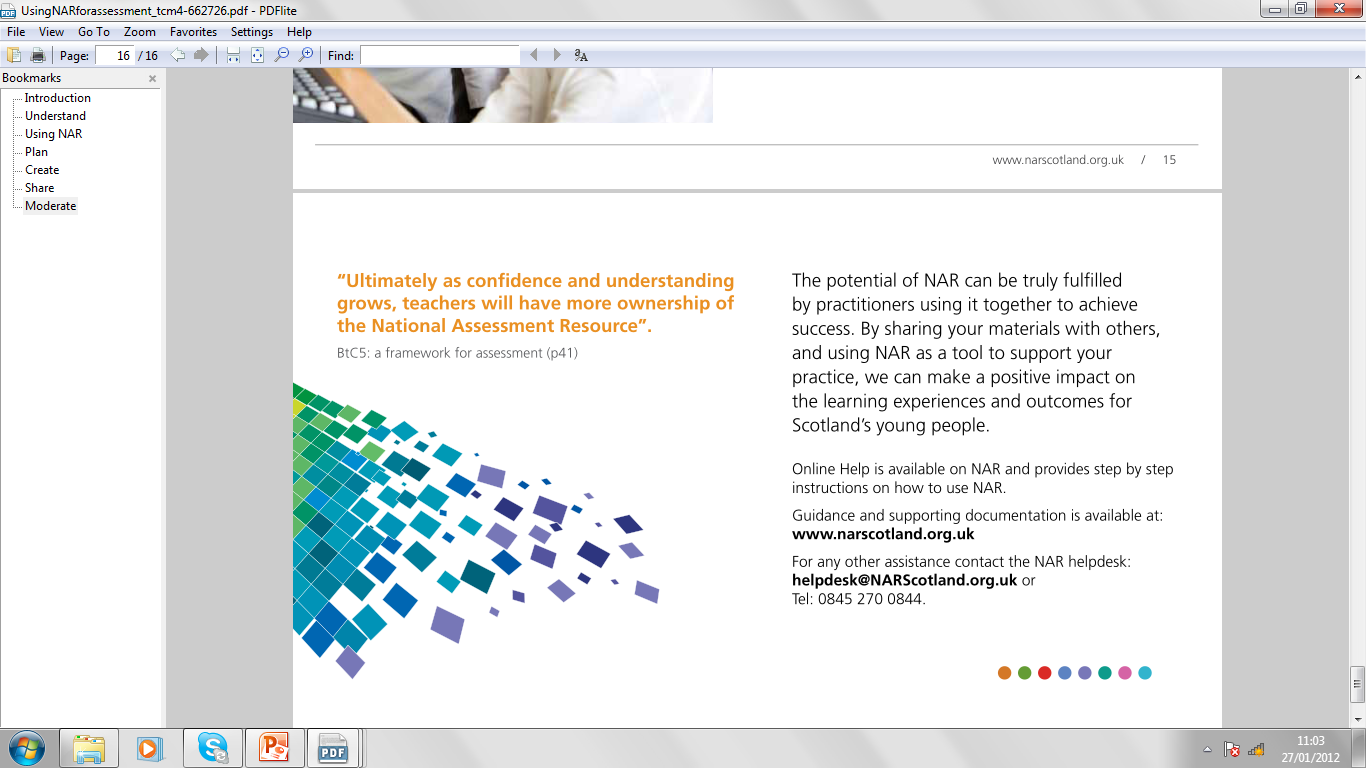 [Speaker Notes: “Ultimately as confidence and understanding  grows, teachers will have more ownership of the National Assessment Resource”.  
                                                               BtC5: a framework for assessment (p41)

The potential of NAR can be truly fulfilled by practitioners using it together to achieve success. 
By sharing your materials with others, and using NAR as a tool to support your 
practice, we can make a positive impact on the learning experiences and outcomes for Scotland’s young people]
Evaluation: how well have we met the agreed learning outcomes?
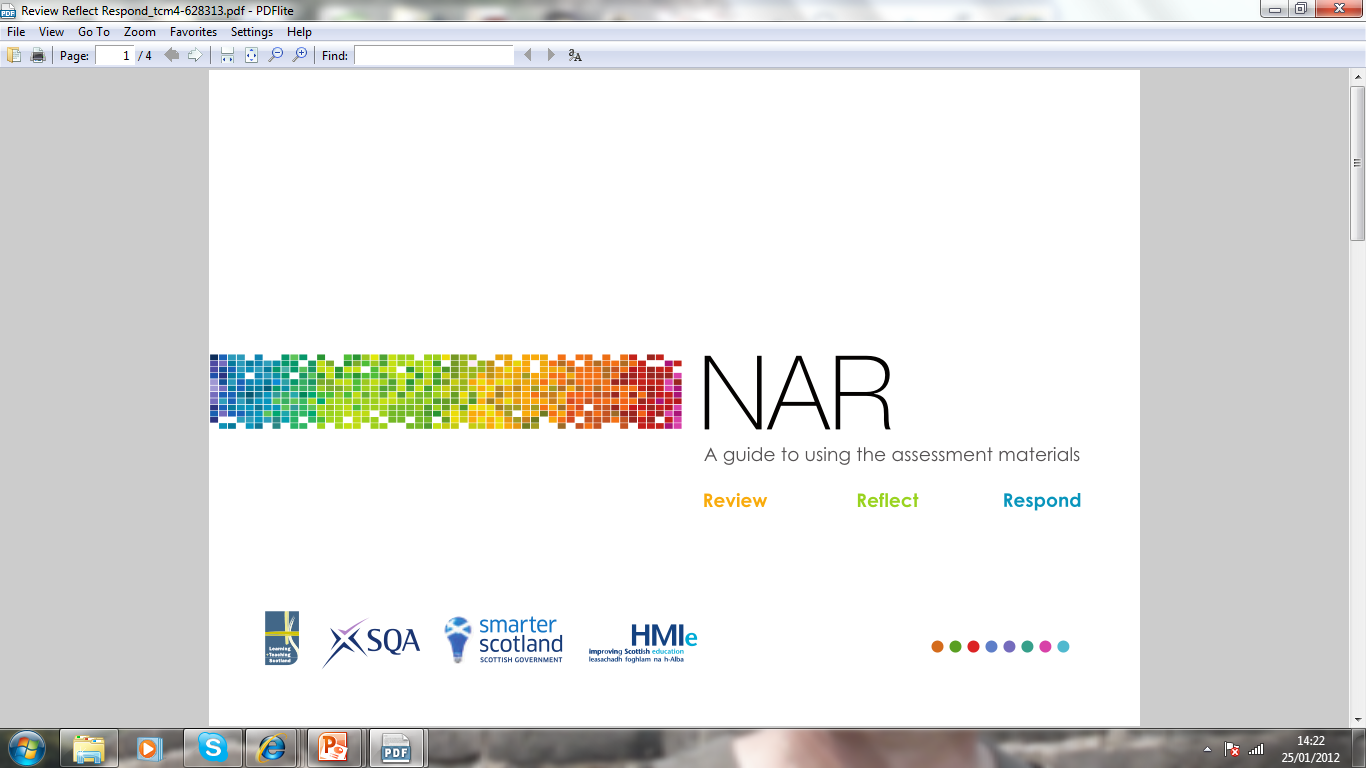 [Speaker Notes: If, on the basis of accessing this resource / self-evaluation, there are issues you wish to raise, comments you wish to make on the usefulness of this resource or any suggestions for improvement, you should take the opportunity to get in touch by forwarding staff at SCILT an email: scilt@strath.ac.uk]
Outcomes of session
[Speaker Notes: BY THE END OF THIS SESSION , it is hoped you ...
Have a better understanding of how NAR supports learning, teaching and assessment / moderation.
Are more familiar with available guidance and more confident in accessing appropriate resources from NAR .
Have a better understanding of how  NAR supports  moderation.]